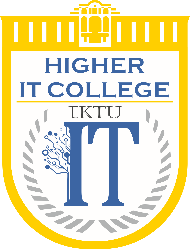 Д. Серікбаев атындағы ШЫҒЫС ҚАЗАҚСТАН ТЕХНИКАЛЫҚ УНИВЕРСИТЕТІНІҢ ЖОҒАРЫ IT КОЛЛЕДЖ
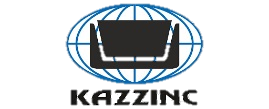 БІЗДІҢ КОЛЛЕДЖДЕ ОҚУДЫҢ 
АРТЫҚШЫЛЫҚТАРЫ:
Мемлекеттік гранттар;
Әлеуметтік серіктестердің гранттары;
Ректор гранты;
Кәсіптік білім алу;
Басқа қаладан келгендерге жатақханадан орын беріледі;
Жұмысқа
Мемлекеттік үлгідегі диплом;
Заманауи инновациялық инфрақұрылым;
Мықты материалдық-техникалық база;
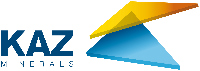 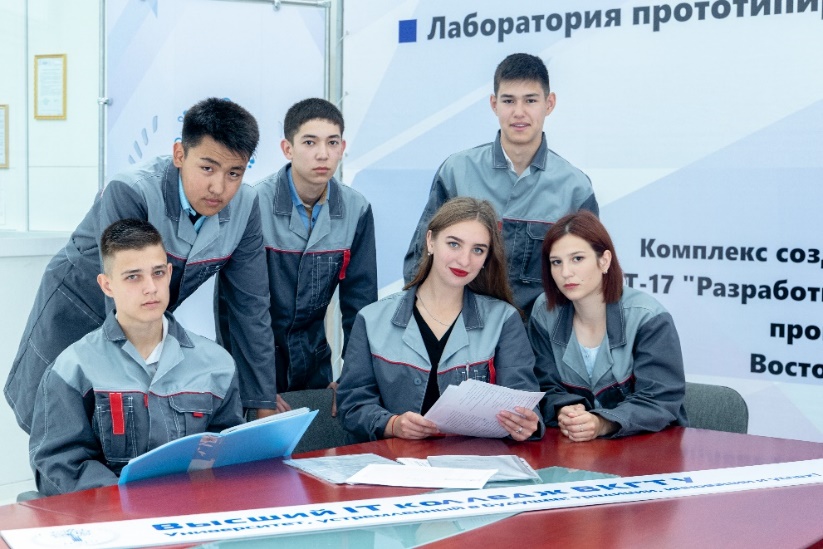 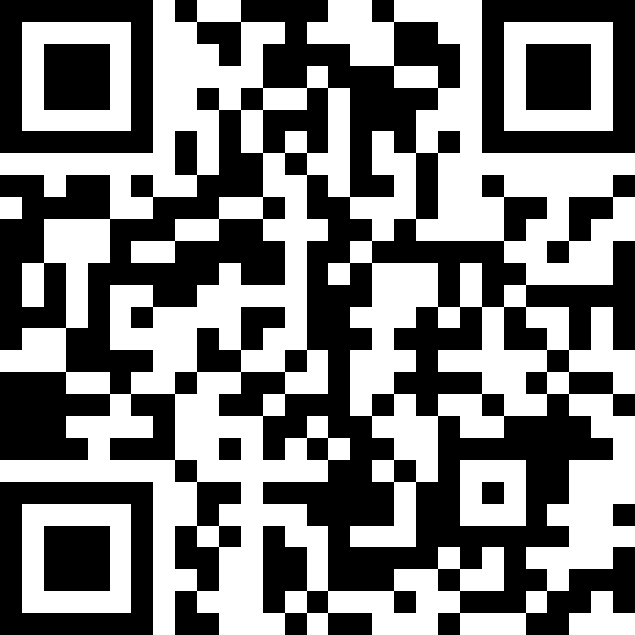 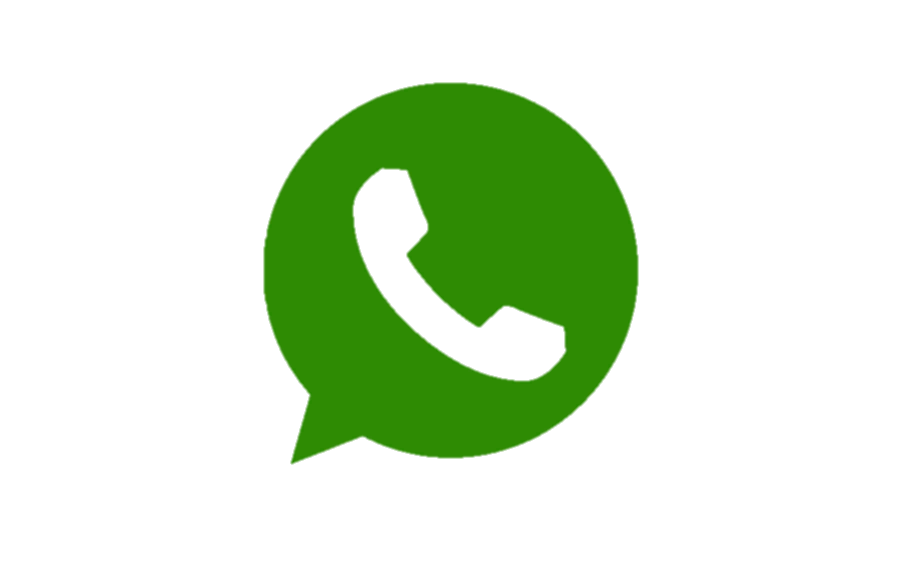 8-777-966-19-79
college-ektu@mail.ru
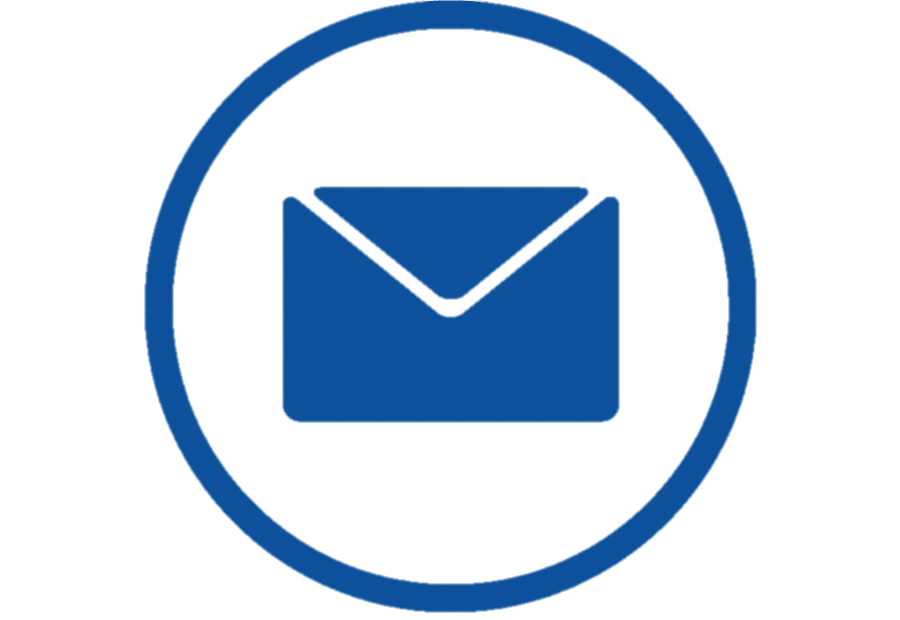 It_college_ektu
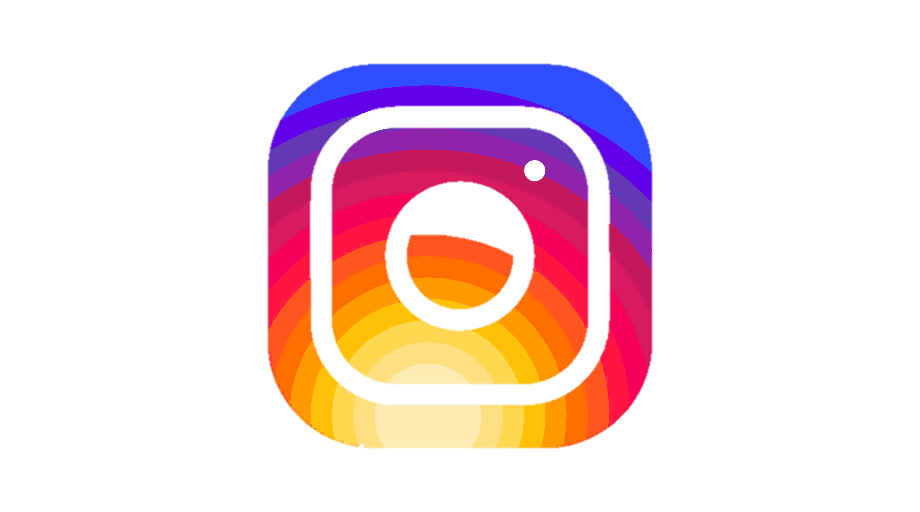 Высший IT колледж
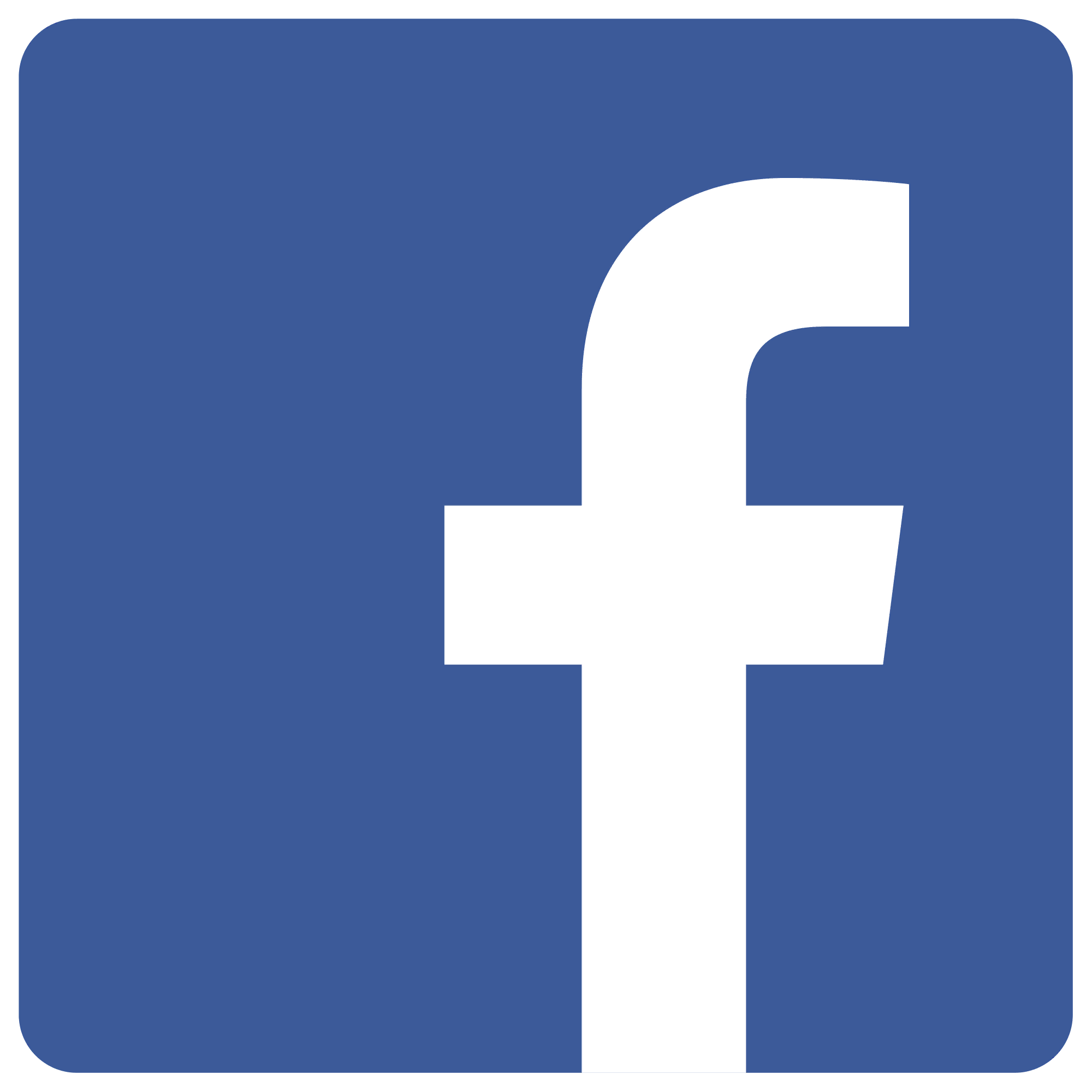 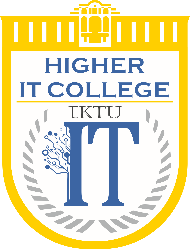 Д. Серікбаев атындағы ШЫҒЫС ҚАЗАҚСТАН ТЕХНИКАЛЫҚ УНИВЕРСИТЕТІНІҢ ЖОҒАРЫ IT КОЛЛЕДЖ
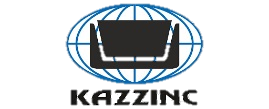 ПРЕИМУЩЕСТВА ОБУЧЕНИЯ:
Государственные гранты
Гранты от социальных партнеров
Грант ректора
Получение профессионального образования
Иногородним предоставляем места в общежитии
Широкие возможности трудоустройства
Диплом государственного образца
Современная инновационная инфраструктура
Сильная материально-техническая база
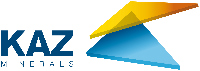 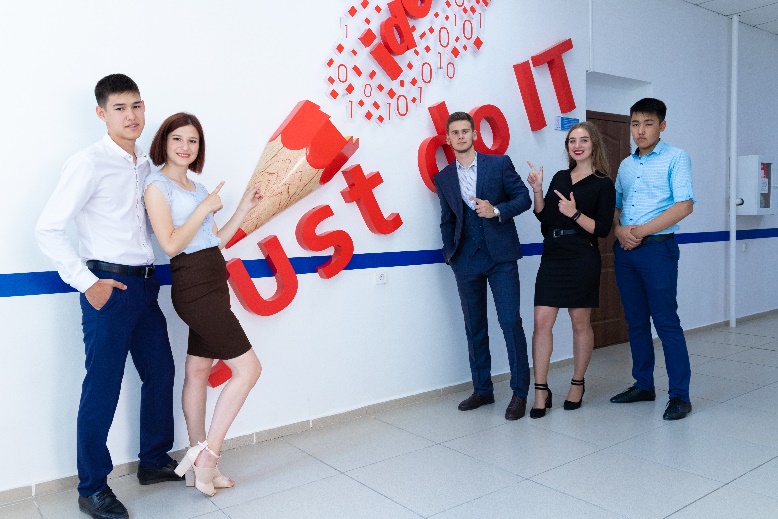 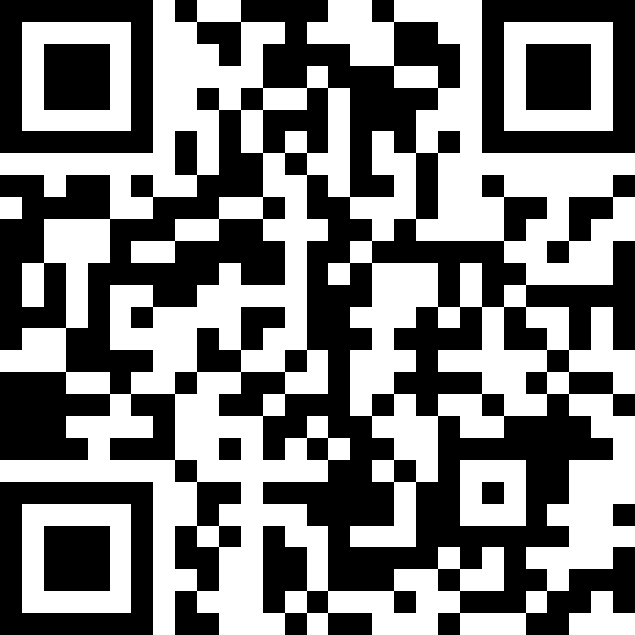 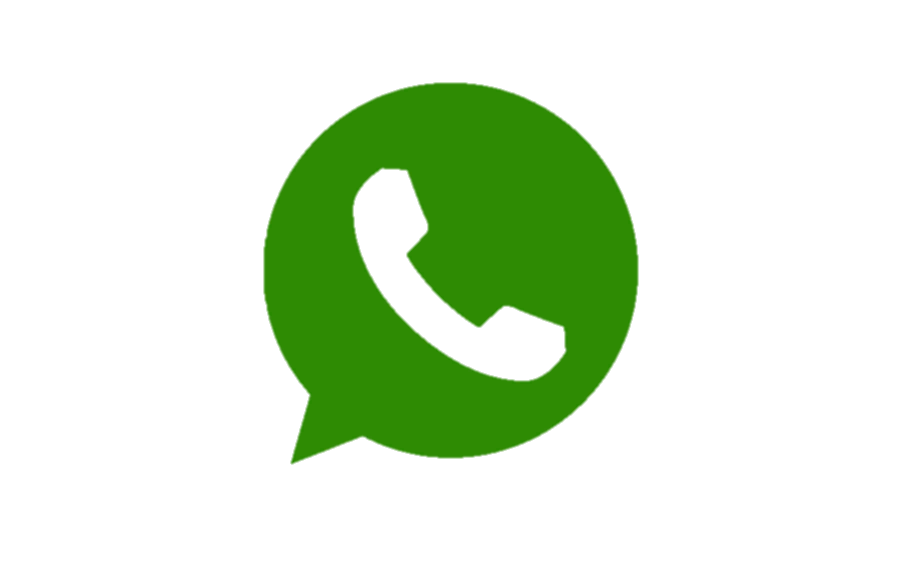 8-777-966-19-79
college-ektu@mail.ru
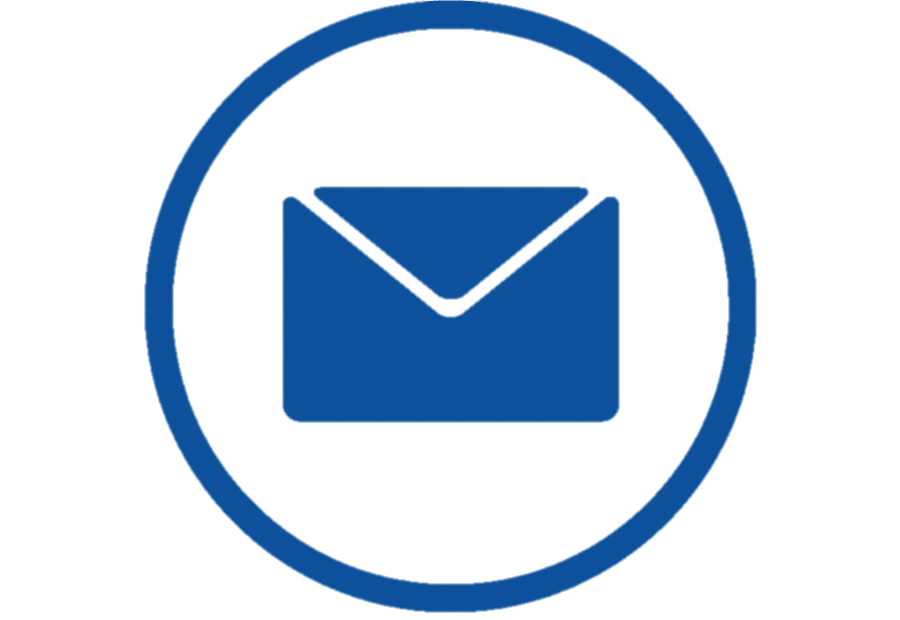 It_college_ektu
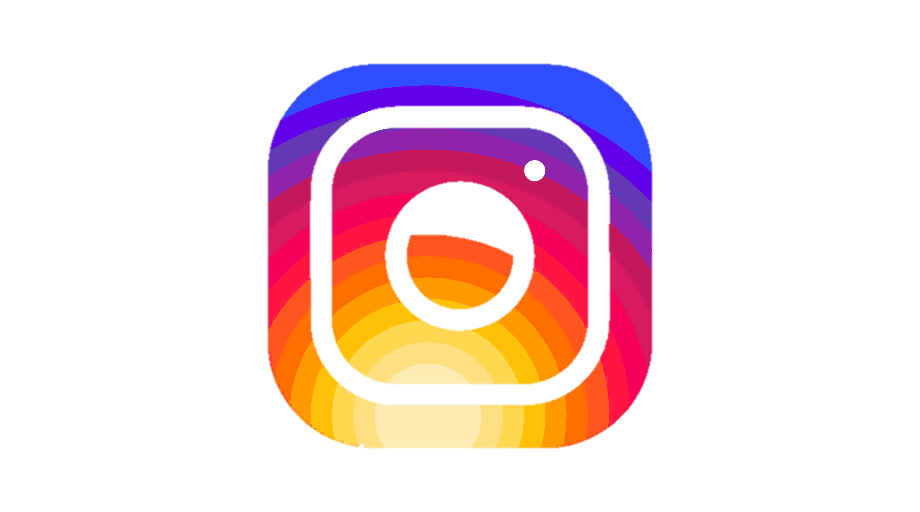 Высший IT колледж
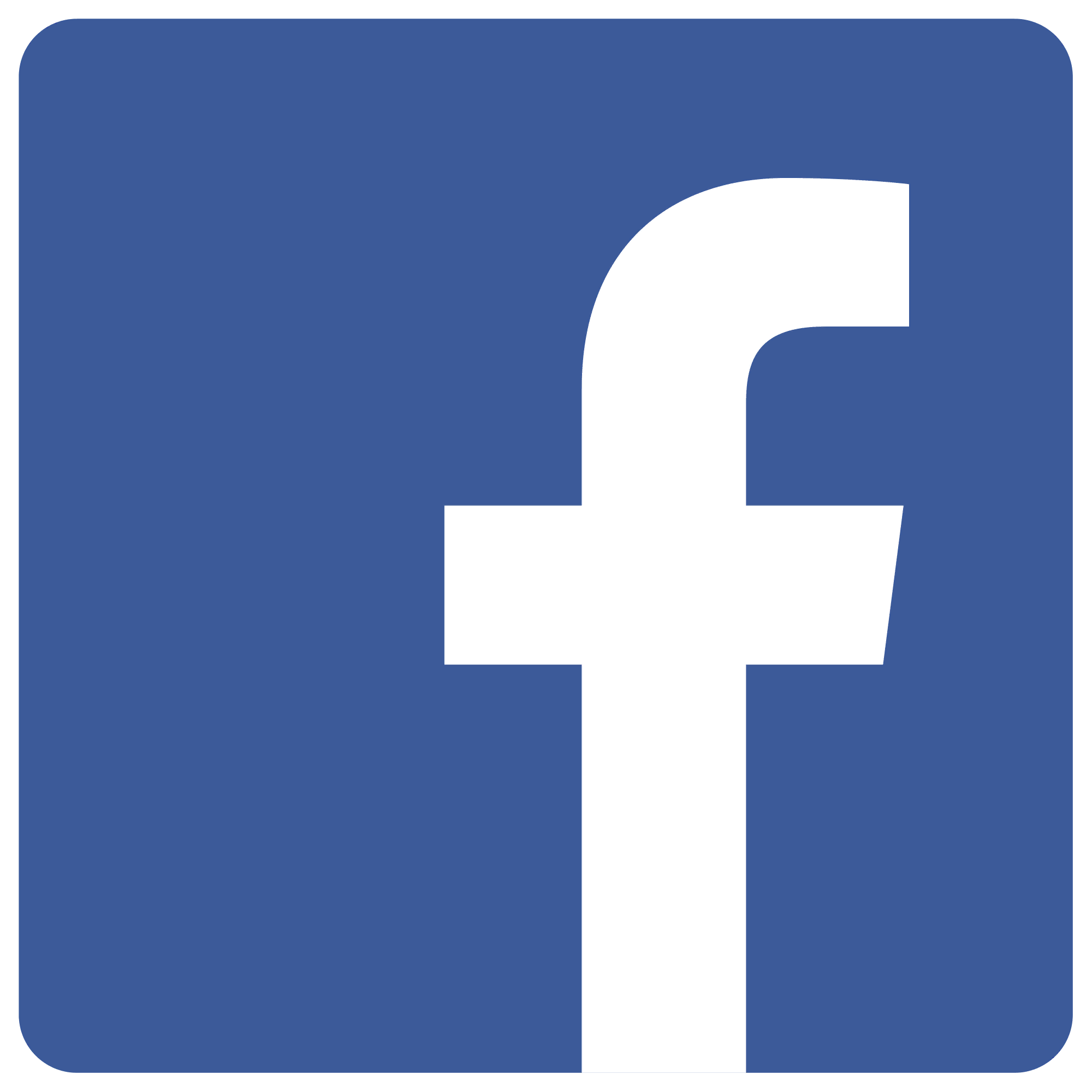